ВЕЛИКІ БІЗНЕС-ЛІДЕРИ ІСТОРІЇ
Виконала 
Студентка групи 3615-3
Литвиненко Аліна
Есте лаудер: чарівні рецепти і бос за прилавком
Есте Лаудер, дочка єврейських іммігрантів, яка народилася в нетрях Нью-Йорка, пройшла шлях від продавця натуральних домашніх кремів для обличчя до власниці косметичної імперії. У 2003 році заснована нею компанія Esteе Lauder зайняла 249-е місце в списку 500 найбільших корпорацій США з річним доходом в 4,74 мільярда доларів.
Секрет успіху: антивікова косметика по рецептурі дядечка Джона плюс успішна рекламна стратегія.


Ділові принципи: "Як тільки ви повернулись до покупця спиною, ви його втратили".
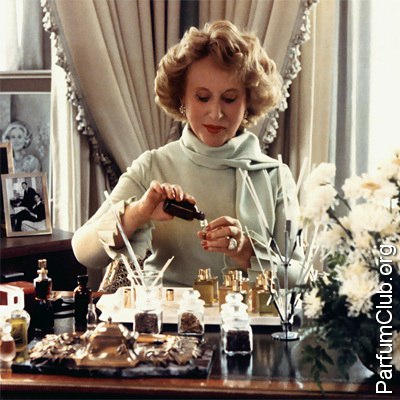 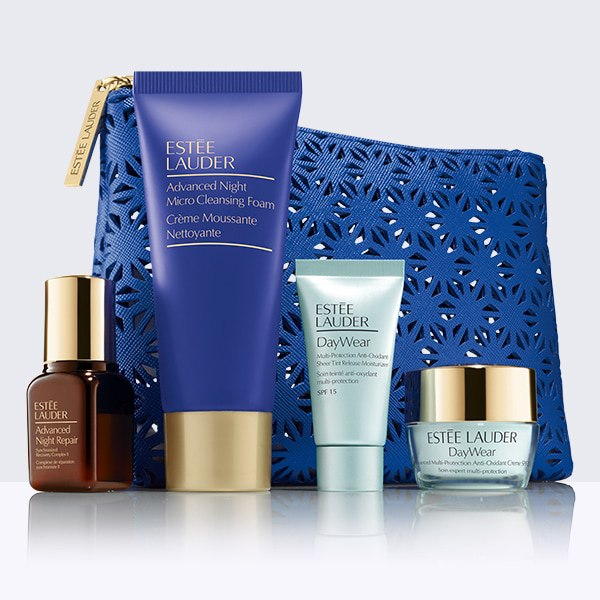 Есте Лаудер першою запропонувала своїм покупцям безкоштовні пробники і подарунки за покупку і обожнювала сама консультувати клієнток.
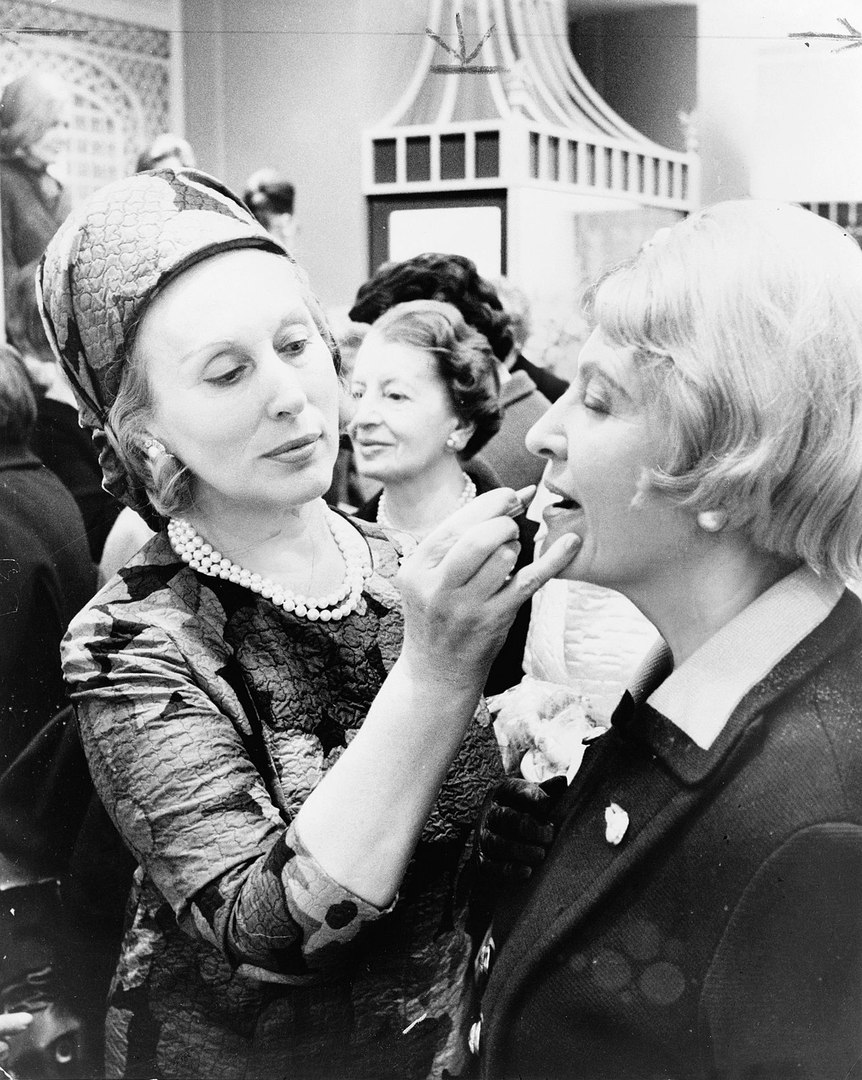 "Час не на вашому боці, а я - так!" - лише один з її знаменитих рекламних гасел.
Злі язики стверджували, що такий наївний "жіночий" підхід до добра не доведе, але система, запущена Лаудер, дуже скоро принесла свої плоди.

Лаудер вважала за краще працювати особисто не тільки з клієнтами, але і з персоналом: вона проводила багато часу за прилавком, своїм прикладом надихаючи продавців. 
"Моє теперішнє становище - результат не мрій або сподівань, а наполегливої ​​праці", - нагадувала вона своїм співробітникам.
"Якщо жінка, яка займається бізнесом, думає про успіх свого шлюбу, вона повинна надзвичайно тонко давати своєму чоловікові можливість відчути себе сильним і значним - і тоді він насправді буде сильним і значним".

Чоловік Джозеф підтримував Есте в усіх починаннях, відповідаючи за фінансові питання фірми, сини, невістки і онуки продовжили справу, коли вона пішла на спокій в віці 87 років. Зараз Estee Lauder очолює старший з двох синів Есте і Джозефа - Леонард Лаудер. Він почав працювати у фірмі розсильним в 10 років, а зараз займає 131-е місце в списку мільярдерів світу.
Вдова Кліко: шампанське, гідне Пушкіна
Мадам Барб-Ніколь Кліко (в дівоцтві Понсарден) народилася в 1777 році в Реймсі в сім'ї багатого текстильного промисловця. Батько зміг вдало видати дочку заміж за сина свого колеги - Філіпа Кліко, який крім текстильної промисловості мав ще й невеликий винний бізнес. Молоде подружжя стали розвивати справу батька, але в 1804 році мсьє Кліко несподівано помер, залишивши бізнес в руках своєї вдови. Сьогодні бренд "Вдова Кліко" займає друге місце в світі за обсягами продажів, поступаючись лише Moet & Chandon.
Секрет успіху: елітне шампанське, створене за інноваційними для того часу технологій. При ній був винайдений новий спосіб виробництва, істотно прискорює виробництво шампанського і забезпечує прозорість напою: пляшки тепер ставили шийкою вниз, щоб осад збирався в шийці, потім заморожували і видаляли крижану пробку разом з осадом.




Ділові принципи: Стежити за конкурентами.
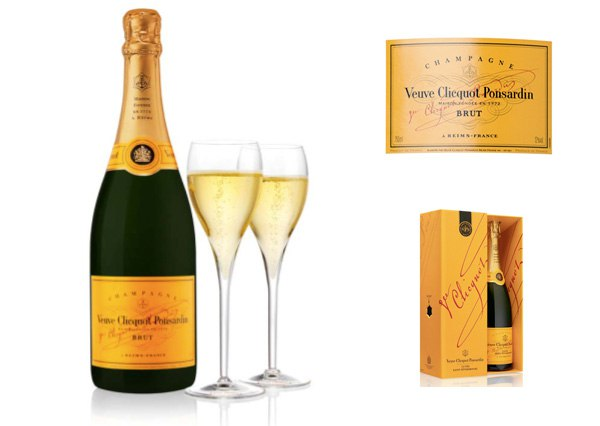 Барб-Ніколь Кліко намагалася бути на крок попереду конкурентів - особливо головного з них - Жана-Ремі Моет. Потай від усіх вона відправила в Росію 75 ящиків шампанського, яке пішло в Петербурзі "на ура" за ціною 12 рублів за пляшку. "... З усіх хороших вин, вже вдарили в голови сіверян, - доповідав керівник господині, - жодне не походить на розлив 1811 року «... Це дивне вино діє вбивчо ... Ваше вино-нектар, воно по кріпості як Угорське вино, жовте, як золото.»
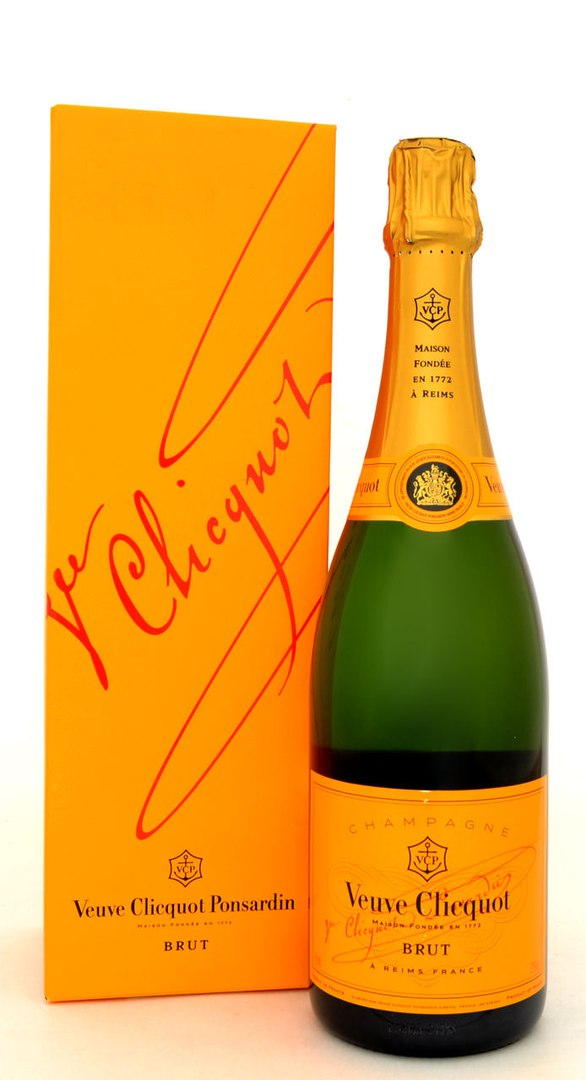 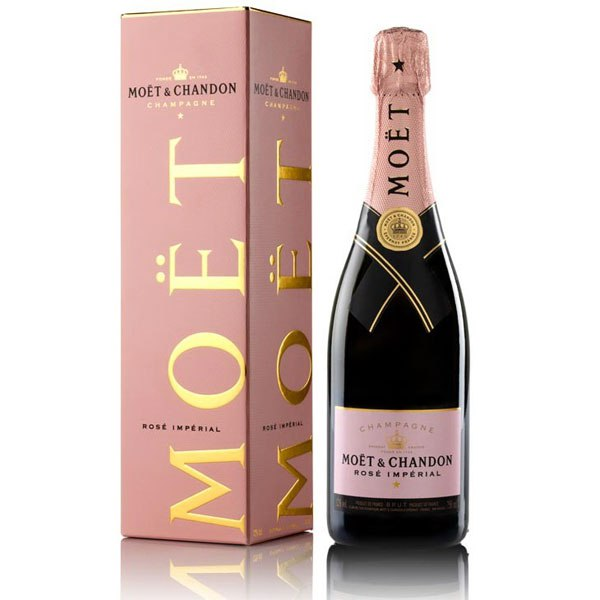 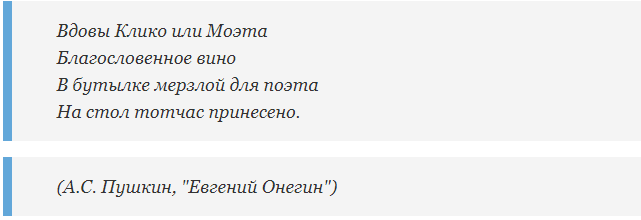 Переможний хід шампанського вдови Кліко не зупинила ні війна 1812 року, ні обмеження в торгівлі - шампанське Кліко пили по обидва боки барикад. І навіть Пушкін не встояв.

"Що б не трапилося - тримати обличчя"

Єдина дочка вдови Кліко Клементина до сімейної справи була байдужа і з набагато більшою охотою вискочила заміж за графа Луї де Шевіньє, ловеласа і картяра. Граф спочатку із задоволенням марнотратив стан тещі, а потім узяв та й випустив брошурку про свої любовні пригоди в стилі 18+. Поки дочка горіла від сорому, вдова Кліко викупила весь тираж і наказала знищити, але парочка копій все ж дійшла до наших днів.
Хелена Рубінштейн: скупий отримує більше
Хелена (Хая) Рубінштейн була восьмою дитиною в сім'ї краківського крамаря. Освоївши ази медичної професії, не знаючи англійської, вона вирушила з Польщі до Австралії, де почала робити креми для обличчя з місцевих інгредієнтів. Одна з ліній, що містила трави з Карпатських гір, коштувала Хелені десять пенсів за пляшку, а продавалася по шість шилінгів - ця жінка завжди знала ціну грошам. Сьогодні марка Helena Rubinstein належить корпорації L'Oréal, її засоби продаються в 50 країнах світу.
Секрет успіху: перша в світі мережа салонів краси - спочатку в Австралії, потім в Європі і Америці, в якій використовувався комплексний підхід при лікуванні захворювань шкіри. Рубінштейн першої класифікувала шкіру за типами (суха / жирна / нормальна) і придумала триступеневу систему догляду, яка застосовується і сьогодні. До речі, "День краси", після якого клієнтки сяяли (і зараз сяють) від щастя, залишивши кругленьку суму в салоні - теж її ноу-хау.

Ділові принципи: Метод батога і ... батога
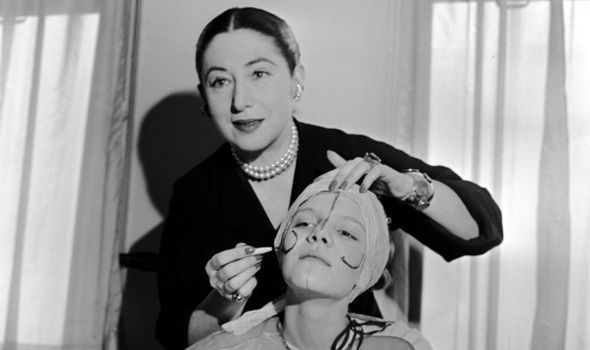 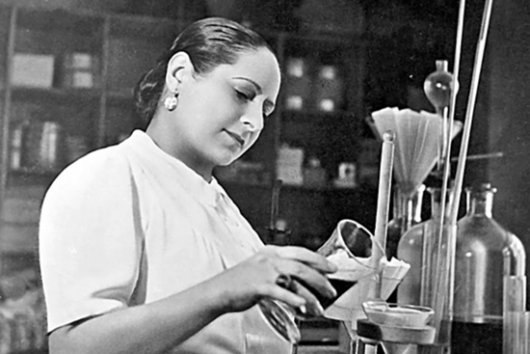 Підлеглі прозвали Рубінштейн "жінка-смерч" і "тиран-винищувач", вона контролювала кожен подих в своїх салонах і раз у раз урізала співробітникам зарплати. Вишколені і голодні продавці десятками збігали від начальниці - прямо в обійми її найближчої конкурентки Елізабет Арден.
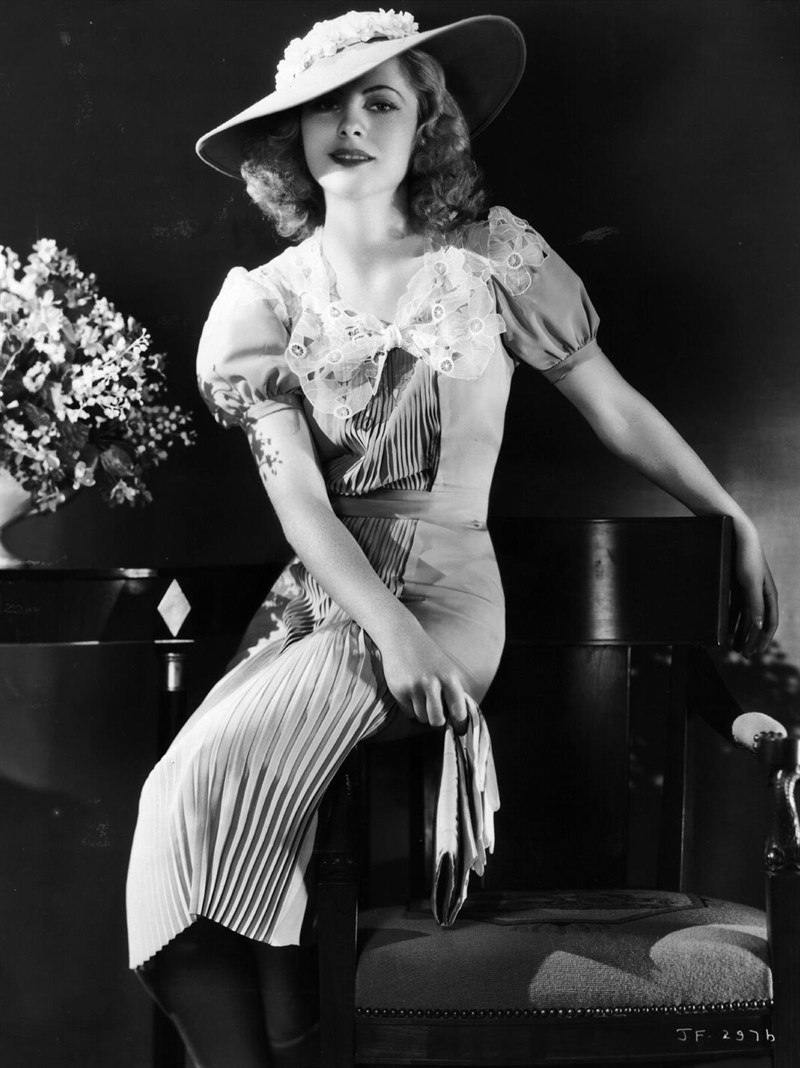 «Економія - шлях до багатства»

Одна з найбагатших жінок світу Хелена Рубінштейн мала славу справжньою скнарою: ніколи не обідала в ресторанах, вважаючи за краще зроблені власноруч бутерброди, торгувалася за кожну копійку.
Навіть у віці 92 років Рубінштейн неможливо було зламати. Грабіжникам, які одного разу увірвалися в її пентхаус, вона заявила: 
"Ви можете мене вбити, але пограбувати себе я не дозволю".

На що Хелена грошей ніколи не шкодувала, так це на мистецтво, вважаючи покупку картин вигідною інвестицією. Вона і сама позувала - Берар, Сазерленду, Далі.
Коко Шанель: ризик - благородна справа
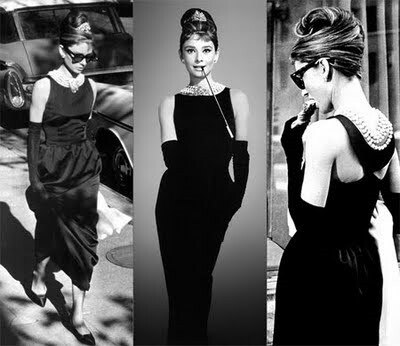 "Моду слід приймати, інакше ви будете виглядати смішними. Однак приймати нове слід непомітно, маленькими порціями", - говорила легенда моди ХХ століття Габріель (Коко) Шанель. Дівчина з притулку, швачка в магазині готового одягу, співачка в кафешантані - власна імперія далася Коко Шанель не відразу. Зате зараз будинок Chanel - зразок розкоші і елегантності з щорічним оборотом близько 1,089 мільярда доларів.
Секрет успіху: маленьке чорне плаття і Chanel №5

Ділові принципи: "Не виходьте заміж за чоловіків з гаманцем для дрібниці"
Коко Шанель не приховувала, що талант талантом, а встати на ноги їй допомогли її чоловіка. Перший - Етьєн, багатий спадкоємець і спортсмен, надав в розпорядження Габріель свою квартиру, де вона відкрила свою першу майстерню. Справжньою опорою для неї був молодий англієць Артур Кепел - найбільша любов Шанель. Він розглянув в Коко перспективну підприємницю і в 1910 році допоміг їй придбати приміщення на рю Камбон в Парижі, де вона відкрила свій перший магазин. Дуже скоро у неї з'явився Будинок моделей на фешенебельному курорті Біарріц.
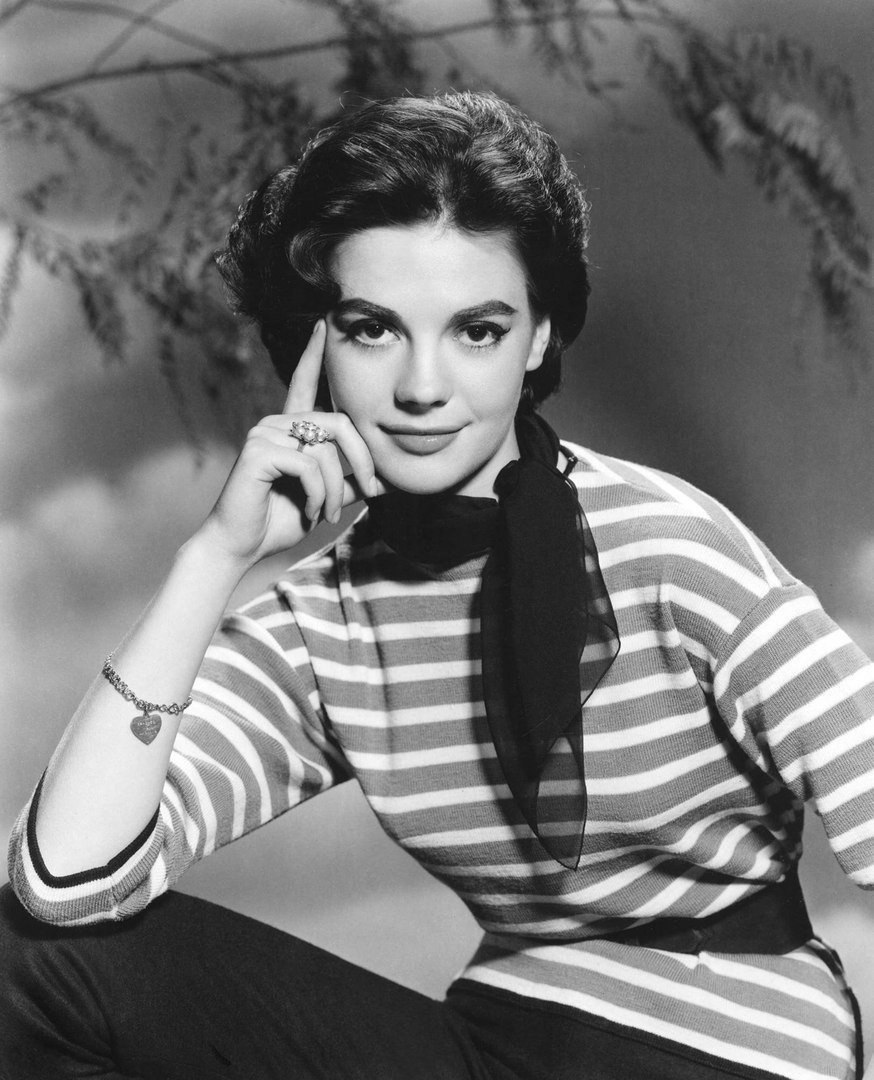 "Я не займаюся модою. Я сама - мода", - говорила Коко.

Не бійтеся влаштувати революцію

До Шанель жінки були поховані під кілометрами тканини і мережив: вузькі спідниці, величезні турнюри, шлейфи та гігантські капелюхи. Вона запропонувала жінкам небачені наряди, частково запозичені з чоловічого гардероба, і змогла зруйнувати стереотип, який говорить, що чорний колір - бідний і траурний. Протягом п'яти років вона випускала тільки чорне, і речі в одну мить розліталися з полиць магазинів. Шанель творила моду, не звертаючи уваги на традиції, не зважаючи на те, що прийнято, а що - ні.
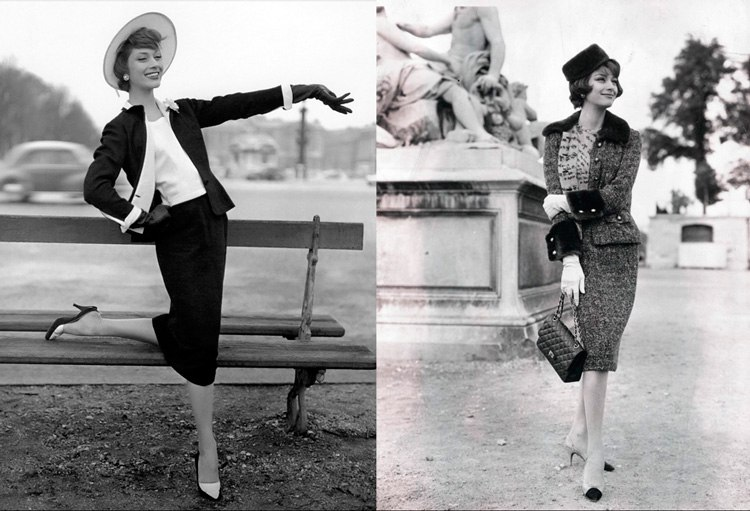 Відродити з попелу, якщо доведеться

В кінці 30-х з початком Другої світової Коко Шанель змушена була закрити всі свої бутики і перебралася до Швейцарії, оскільки у Франції її зненавиділи за роман з нацистським офіцером - який серйозний удар по репутації!

Тільки в 1953 році Шанель повернулася в Париж, де їй довелося будувати бізнес заново. На повернення колишньої слави пішло три роки, зате тепер Коко стала виробляти не тільки жіночий одяг, а ще й сумки, взуття, аксесуари.

Коко Шанель померла в 1971 році, не залишивши спадкоємців. У 1965 році управляти модним бізнесом почав син давнього партнера Шанель П'єра Вертхаймера - Жак. З 1983 року напрямком моди керував Карл Лагерфельд, який "оживив бренд" і підняв його на новий рівень.
ДЯКУЮ ЗА УВАГУ!